EXEMPLE DE MODÈLE DE PRÉSENTATION DE CALENDRIER DE CONTENU
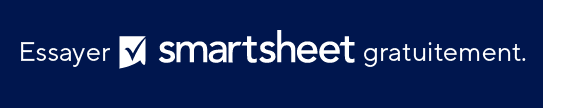 Remarques sur l’utilisation de ce modèle
Saisissez les tâches du projet dans la zone du diagramme. 
 
Indiquez les propriétaires des étiquettes dans la légende située sous le diagramme. 

Ajustez les barres pour représenter la durée de chaque tâche.  Ajoutez des dates de début et de fin, des dates d’échéance, des dates jalons et des informations supplémentaires sur les tâches dans chaque barre ou dans la zone du diagramme.
AUJOURD’HUI
Campagne approuvée le 00/00
Lancement le 00/00
Jalon 1
Stratégies de test le 00/00
Jalon 1 – 00/00
Matrices de cible et d’audience approuvées le 00/00
Plan de réponse des prospects le 00/00
Brief de création le 00/00
Développement créatif /de contenu le 00/00
Approbation finale des éléments le 00/00
Test de l’audience le 00/00
Propriétaire de la tâche 7
Propriétaire de la tâche 5
Propriétaire de la tâche 3
Propriétaire de la tâche 1
Propriétaire de la tâche 8
Propriétaire de la tâche 6
Propriétaire de la tâche 4
Propriétaire de la tâche 2
EXEMPLE DE MODÈLE DE PRÉSENTATION DE CALENDRIER DE CONTENU